Муниципальное  автономное  дошкольное  образовательное  учреждение  «Детский сад № 369»  г. Перми
Проект «Путешествие по Пермскому краю. Город Кунгур»
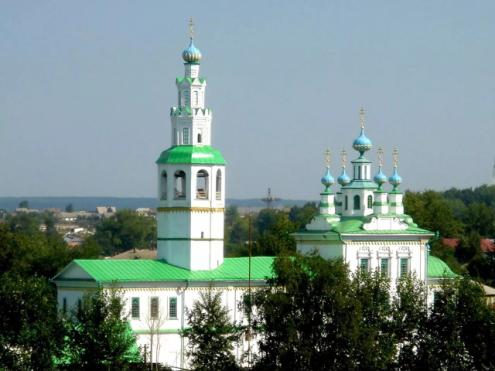 Достопримечательности города Кунгур. Никита Летун
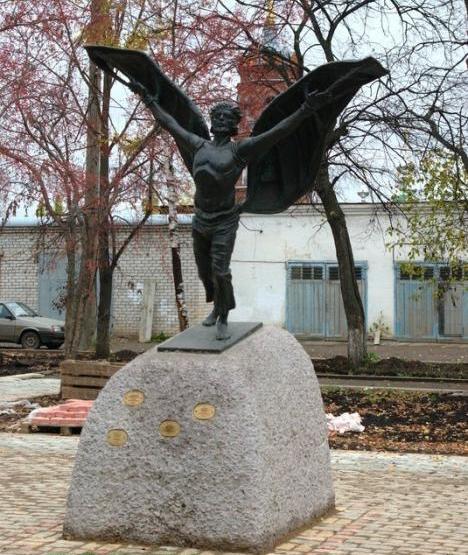 Машина – воин.
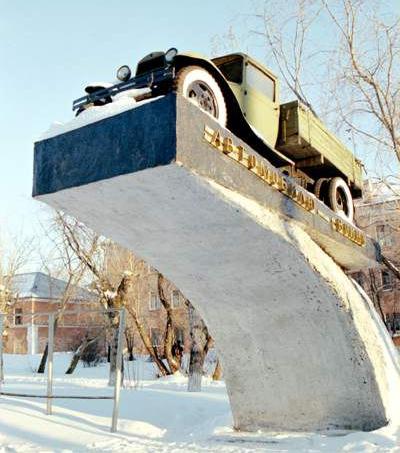 Танк
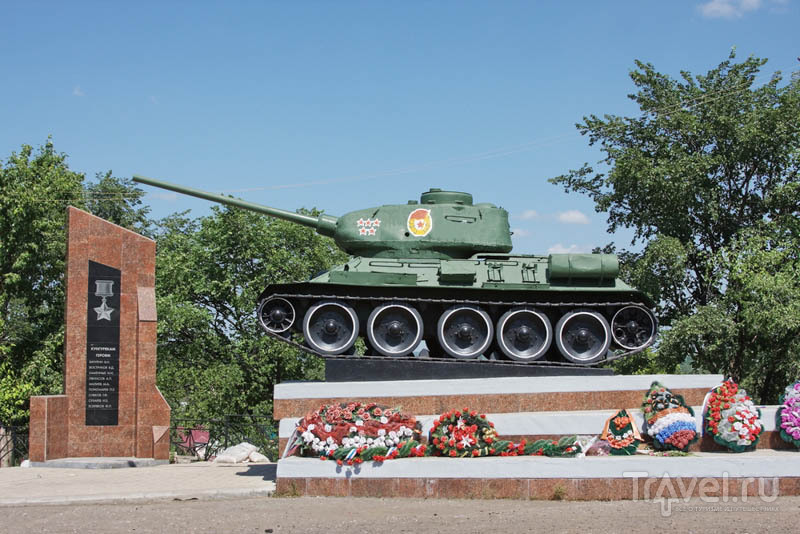 Пуп земли
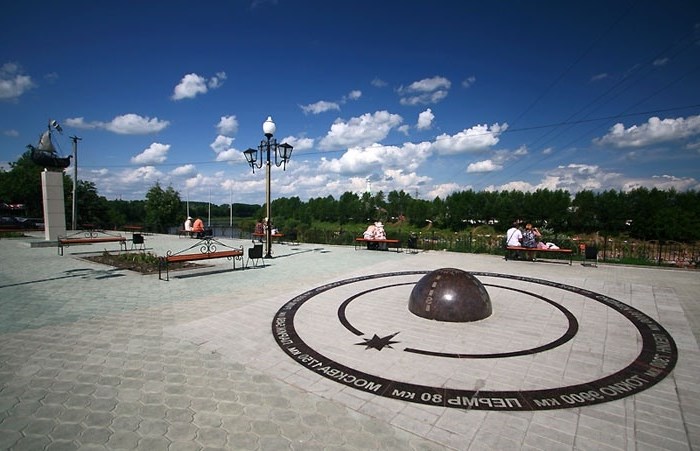 Памятник А.С. Губкину
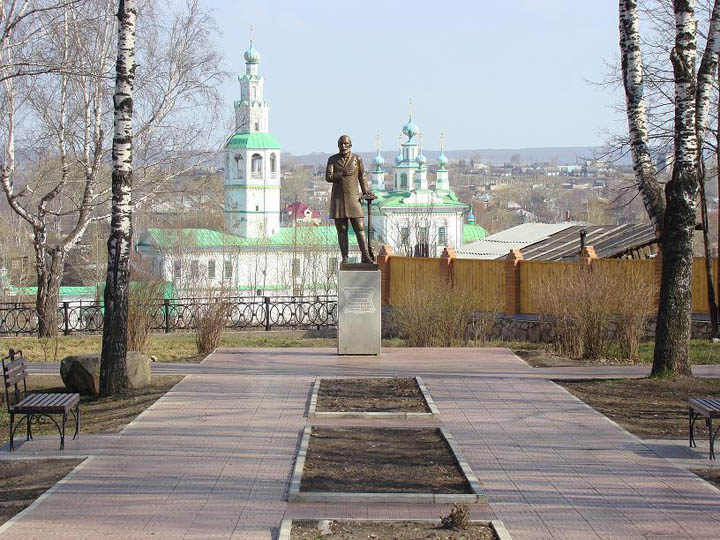 Памятник самовару
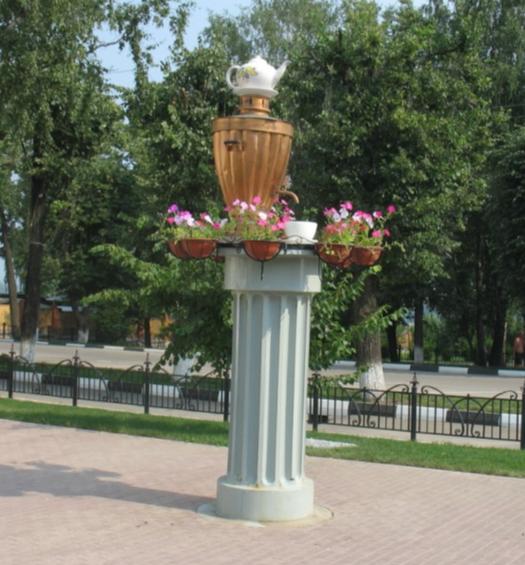 Памятник  А.Т. Хлебникову
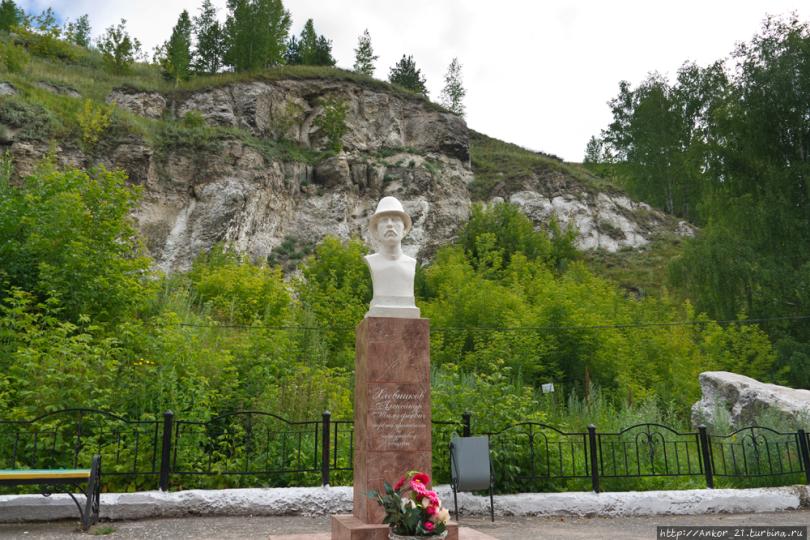 Мост через реку Сылва
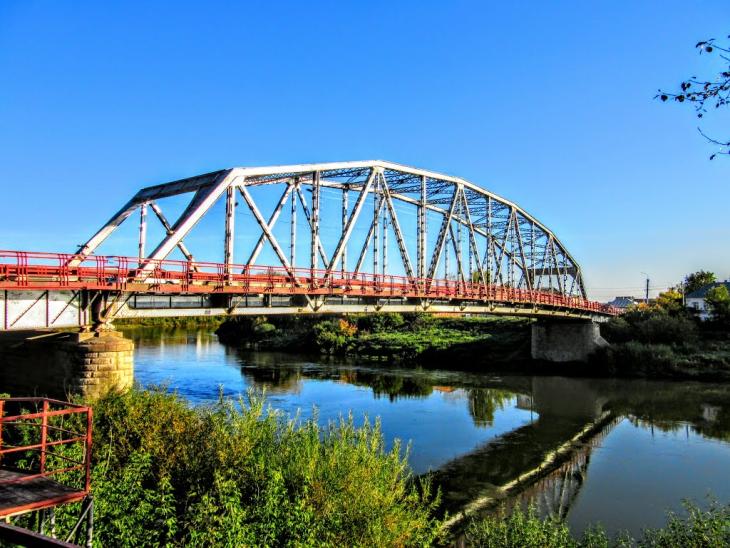 Скорбящая мать
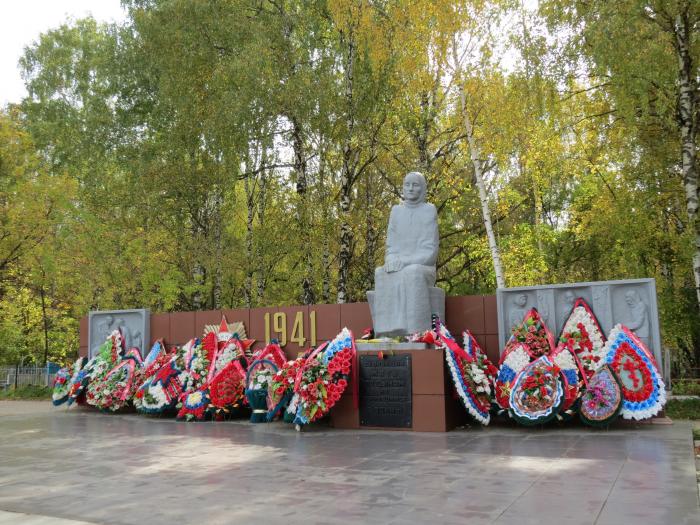 Вечный огонь
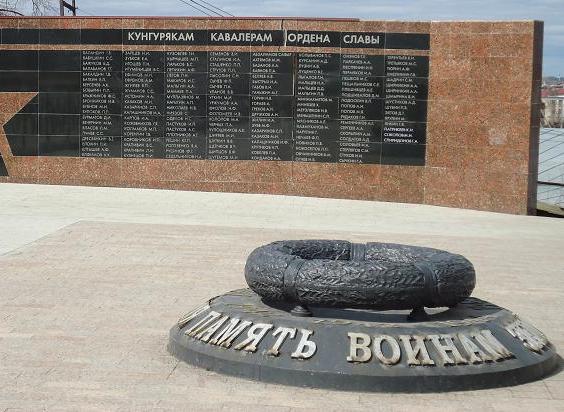 Герб города Кунгур
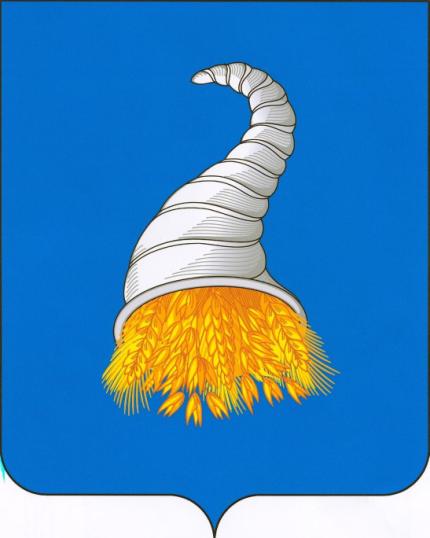 Гончарная лавка
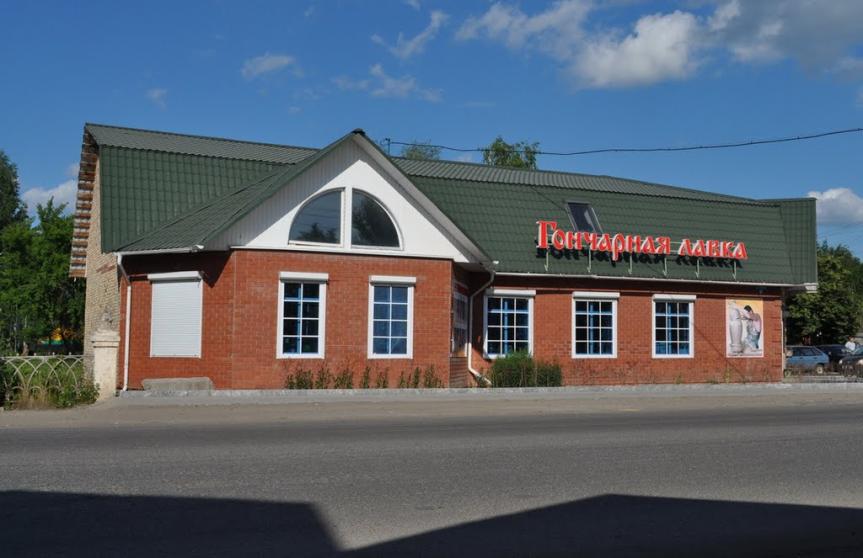 Гончарная лавка
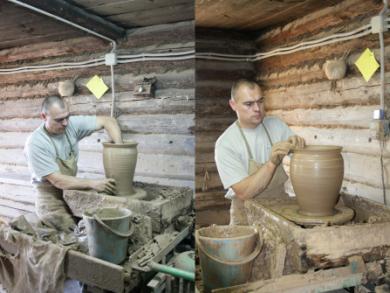 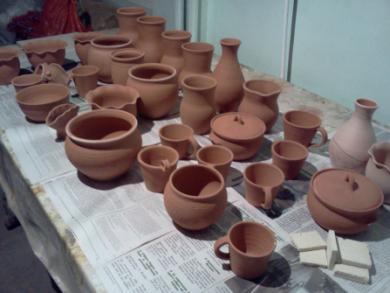 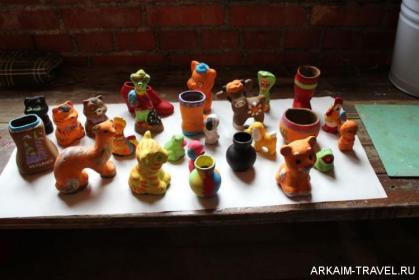 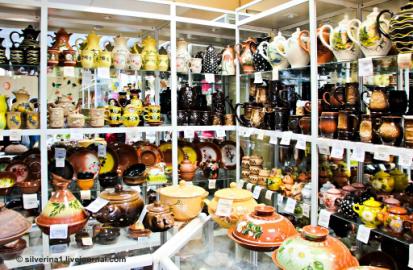 Кунгурская ледяная пещера
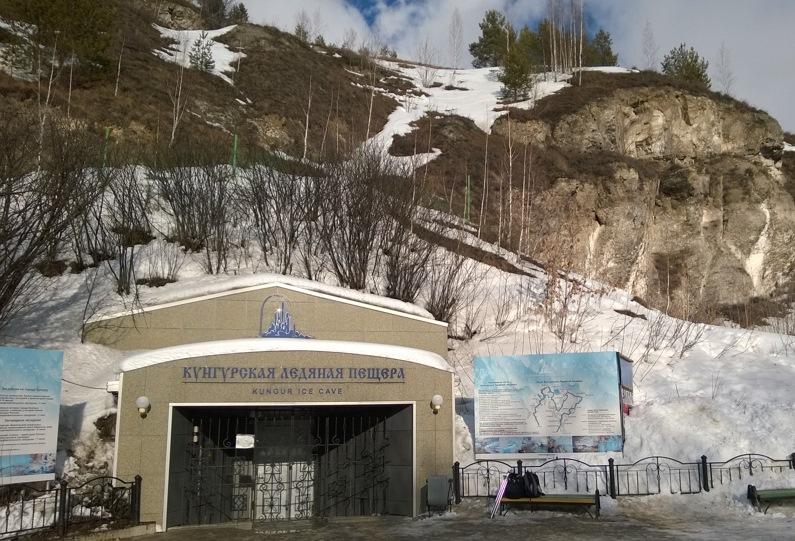 Кунгурская ледяная пещера
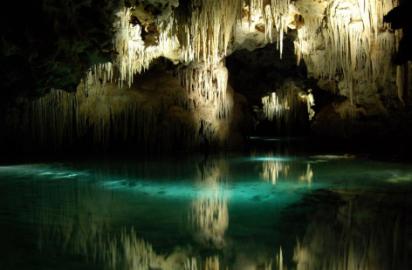 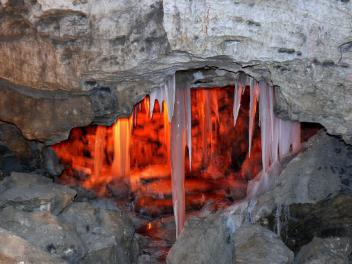 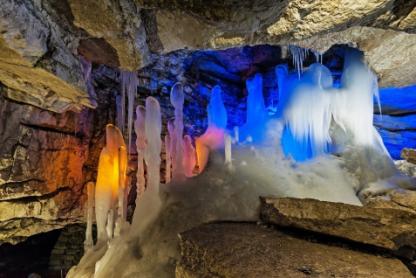 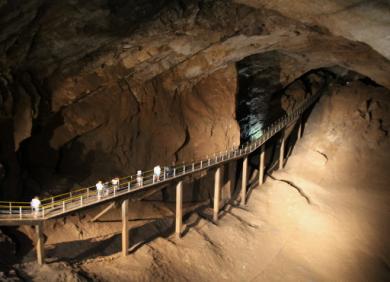 Фестиваль воздушных шаров
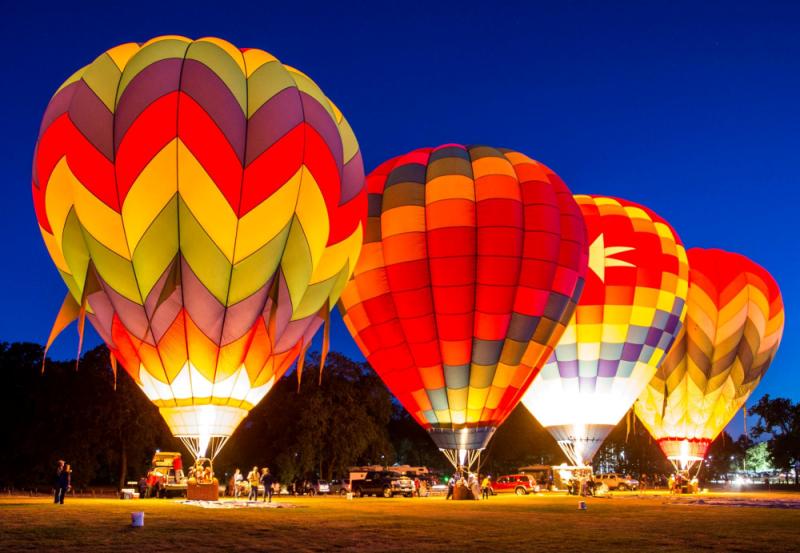 Фестиваль воздушных шаров
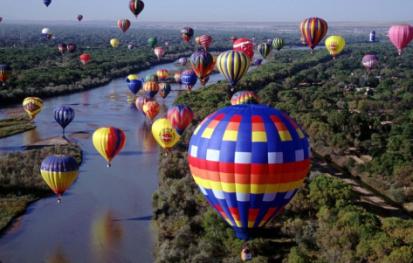 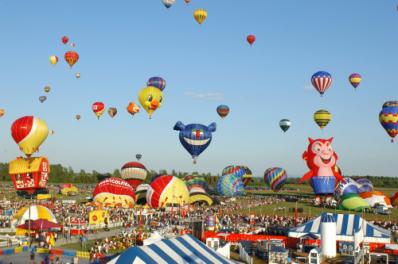 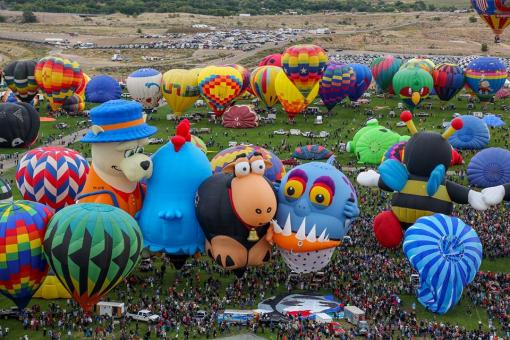